Thursday Morning 31-Jan 2013
Bernhard Holzer, Joerg Wenninger
Wednesday Morning
 
    ... LHC in access for temperature alarm 
	(“RF faraday cage”, ventilation problem) 
     ... after a lengthy discussion ... decide to refill the source
	
 Plan for LHC: ADT set up for the future quench tests

10:00h injection delayed ... POPS
11:30h injection for ADT tests (protons in beam2)
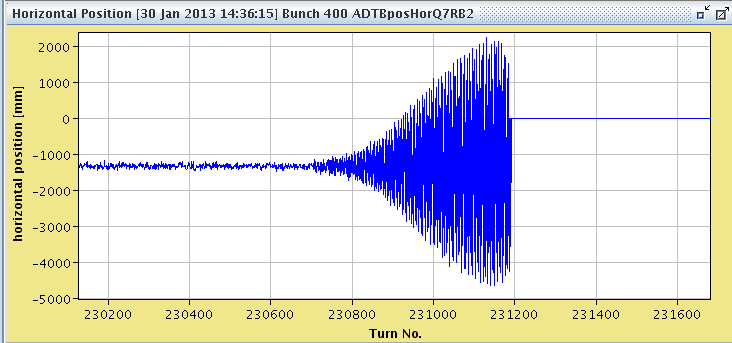 LHC STATUS
Wednesday Late

≈ 16:00h source ready, Pb available
	BUT
16:30h Water fault on demineralised water in S23 / S34
	loosing 100 m3 / day ... which will run into trouble during the weekend
19:00h  Water leak found on pipe connected to RB in S34.
20:10h  Expert working on Beam Imminent Warning system ... which is still not 
              operational in Pt 7/8  ... to be fixed today !!

04:30h ... 21:00h   ... in parallel: since early morning intermittent problem at RF: 
	(problem disappeared at 05:30) 
	faulty VME modules in the Tuner Controller for cavities 5,6,7 and 8 B1.
	
22:00h  Precycle 
22:30h Collimator error
	network problem ?
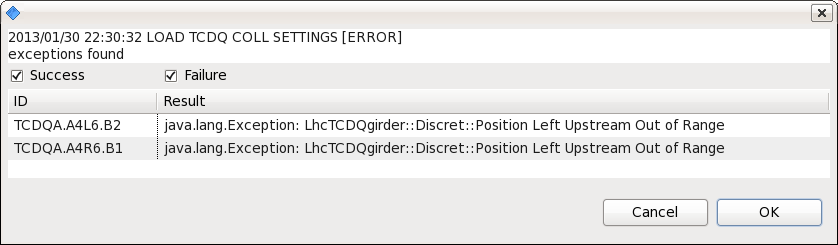 29/06/2012
LHC 8:30 meeting
LHC Status
Wednesday Night

00:00h injection probe beam	 
00:30h injection physics beam
	    some optimisation needed ... 
	    TL steering, RF phase

00:50h  beam dump: false trigger from BLM in point 1 (no losses observed)
            ->MKD beam 2 in error after the beam dump
	“fault on LBDS kicker was "retrigger box1 compensator B" on generator”

01:15h ... 02:00h  injection & TL optimisation
02:10h machine full, prepare ramp
60o
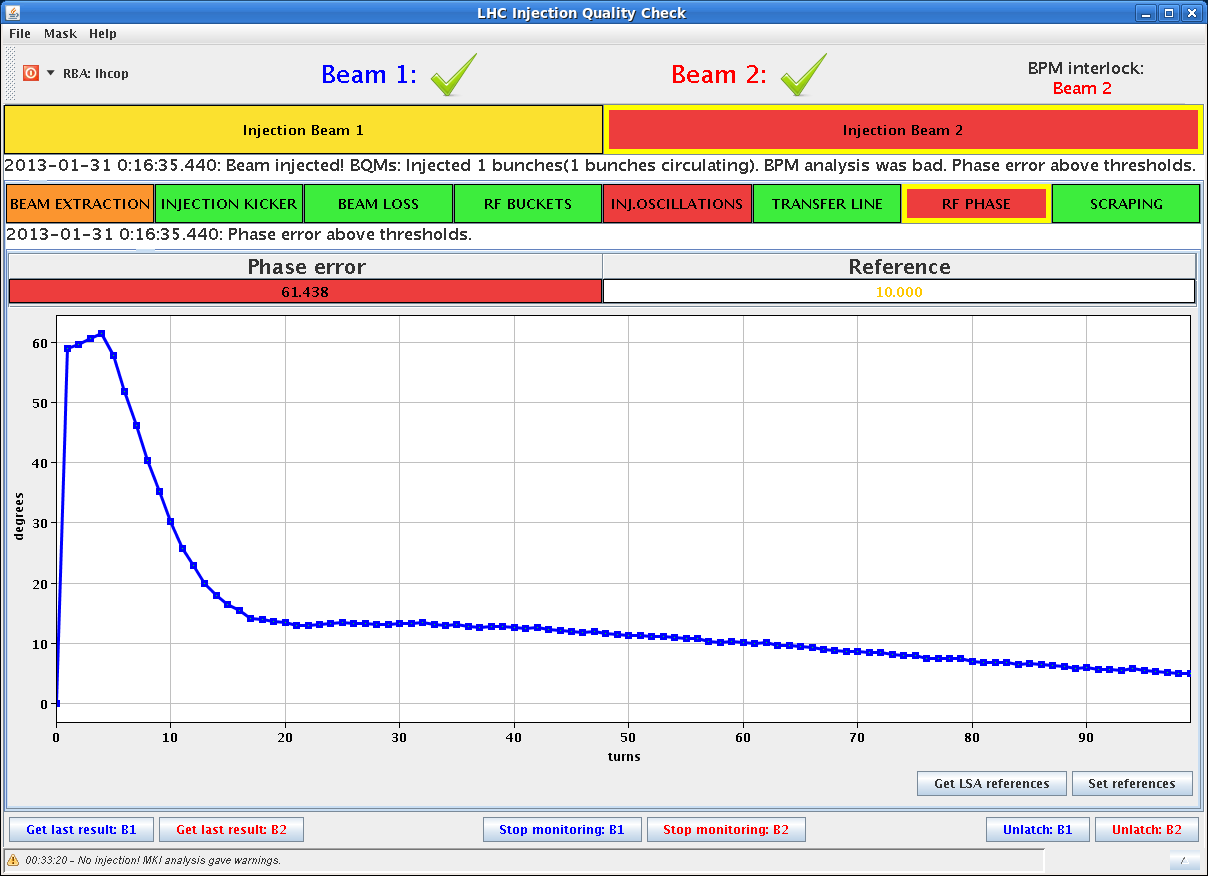 inj phase
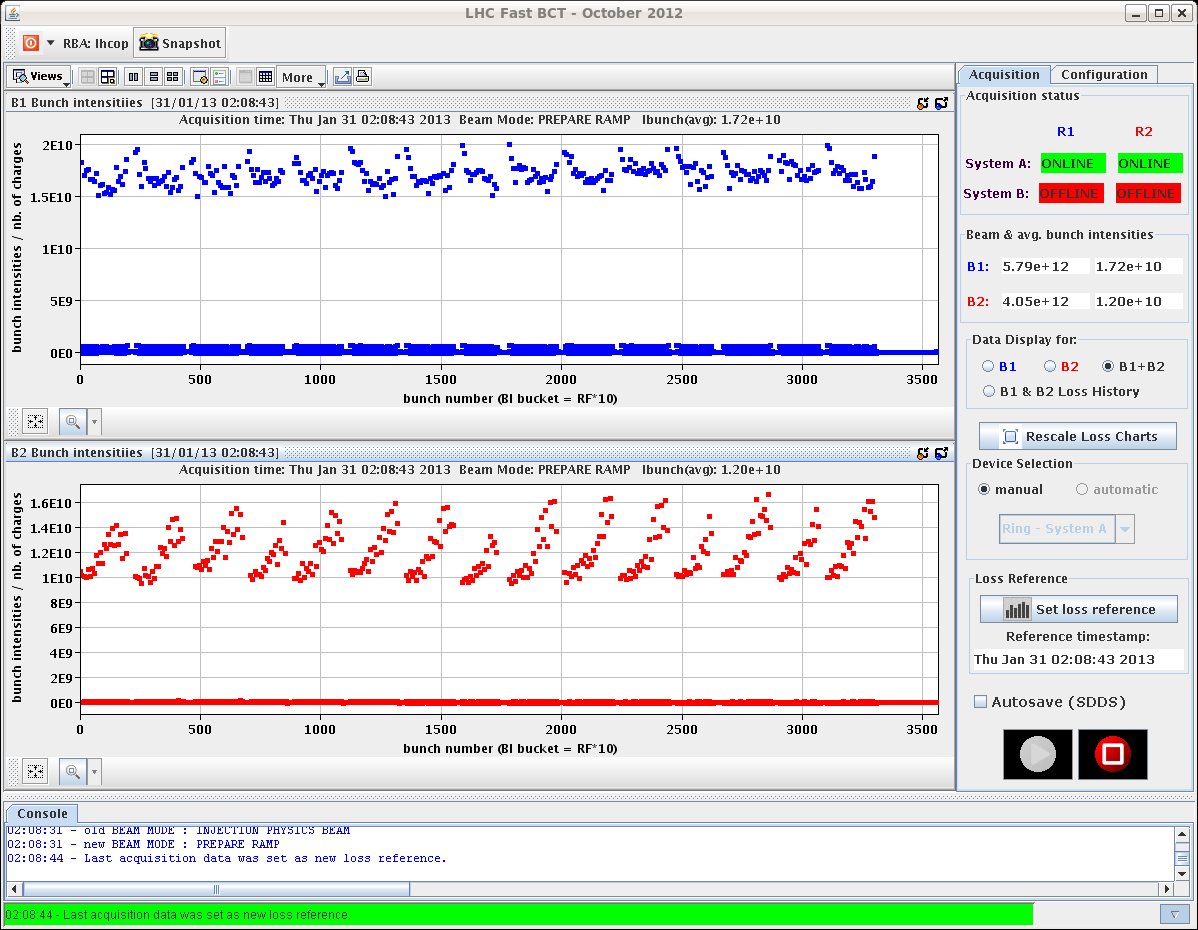 29/06/2012
LHC 8:30 meeting
LHC Status
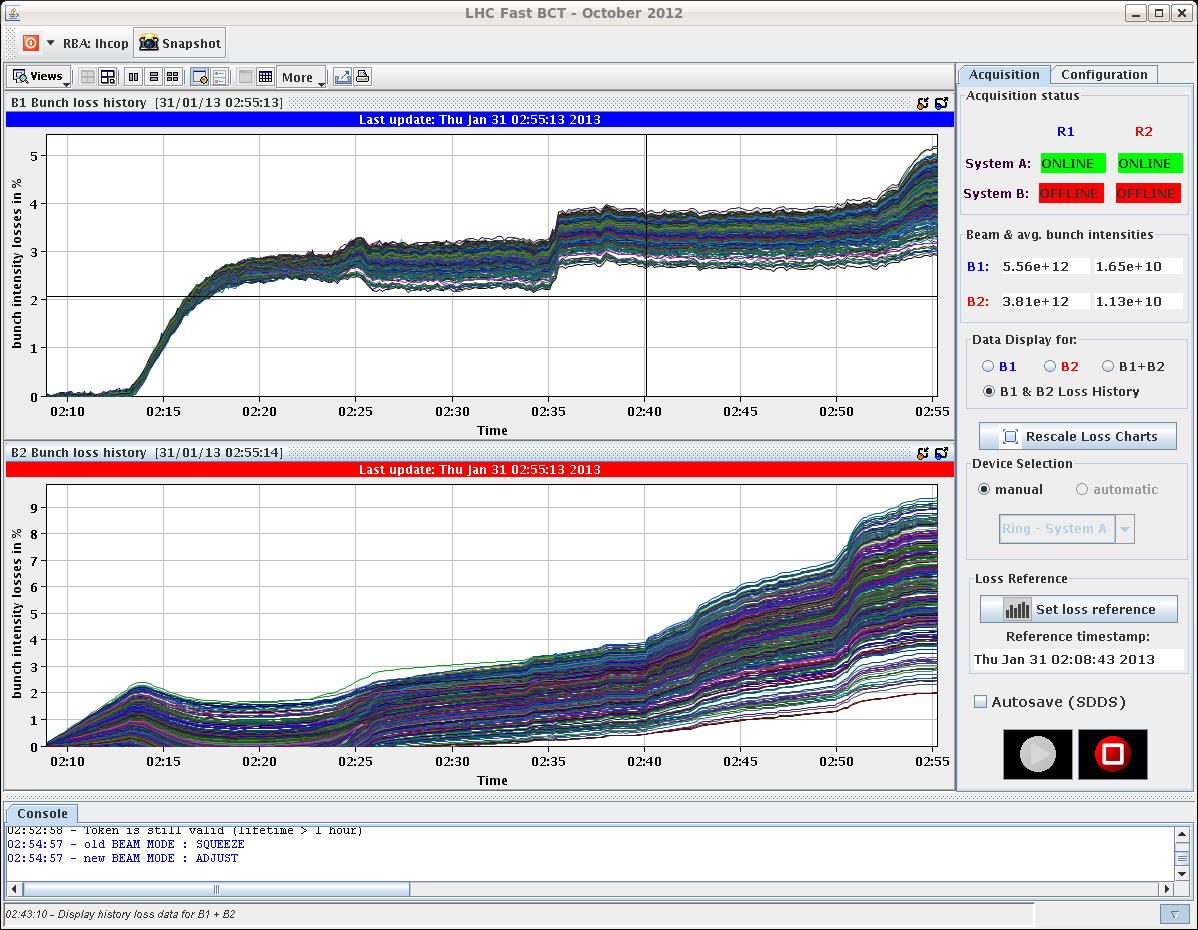 Wednesday Night

02:55h adjust & lumi optimisation 

03:00h stable beams






03:04h separating IP1 and 5 by 130 um
            in separation plane
5 %
9 %
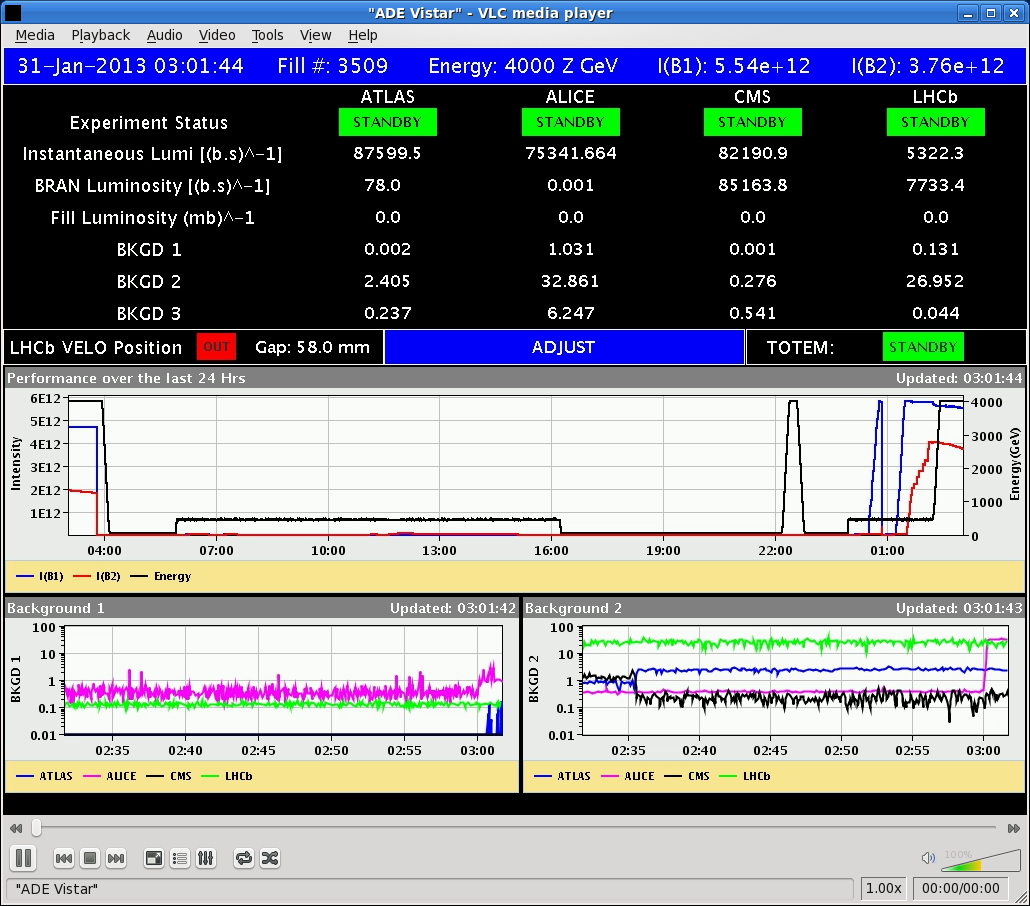 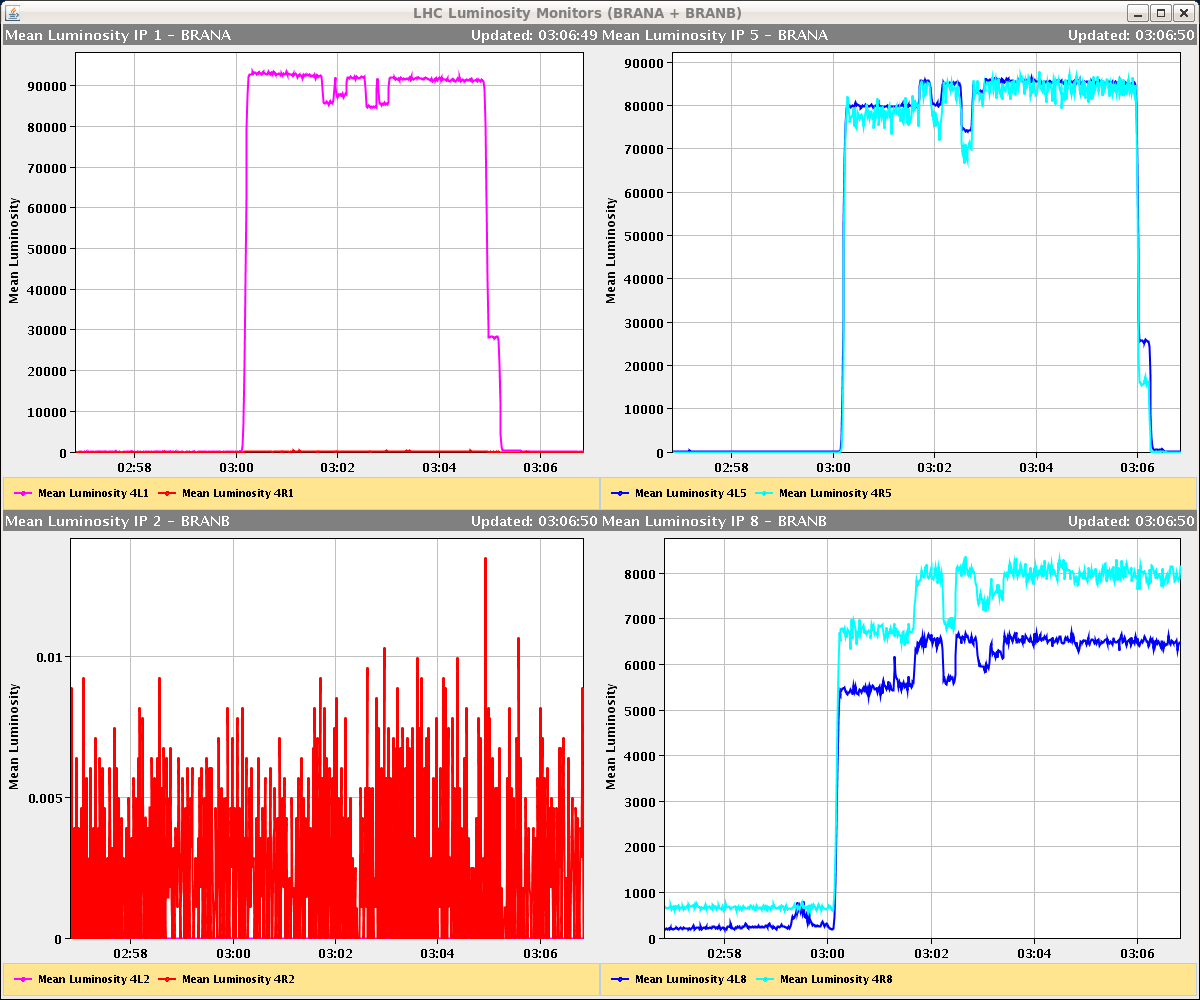 29/06/2012
LHC 8:30 meeting
LHC Status
Wednesday Night

03:10h ...   optimisation of lumi & lifetime for beam 2
	     trim Total voltage to 14MV for B2 
	     orbit correction h & v
	     tune optimisation
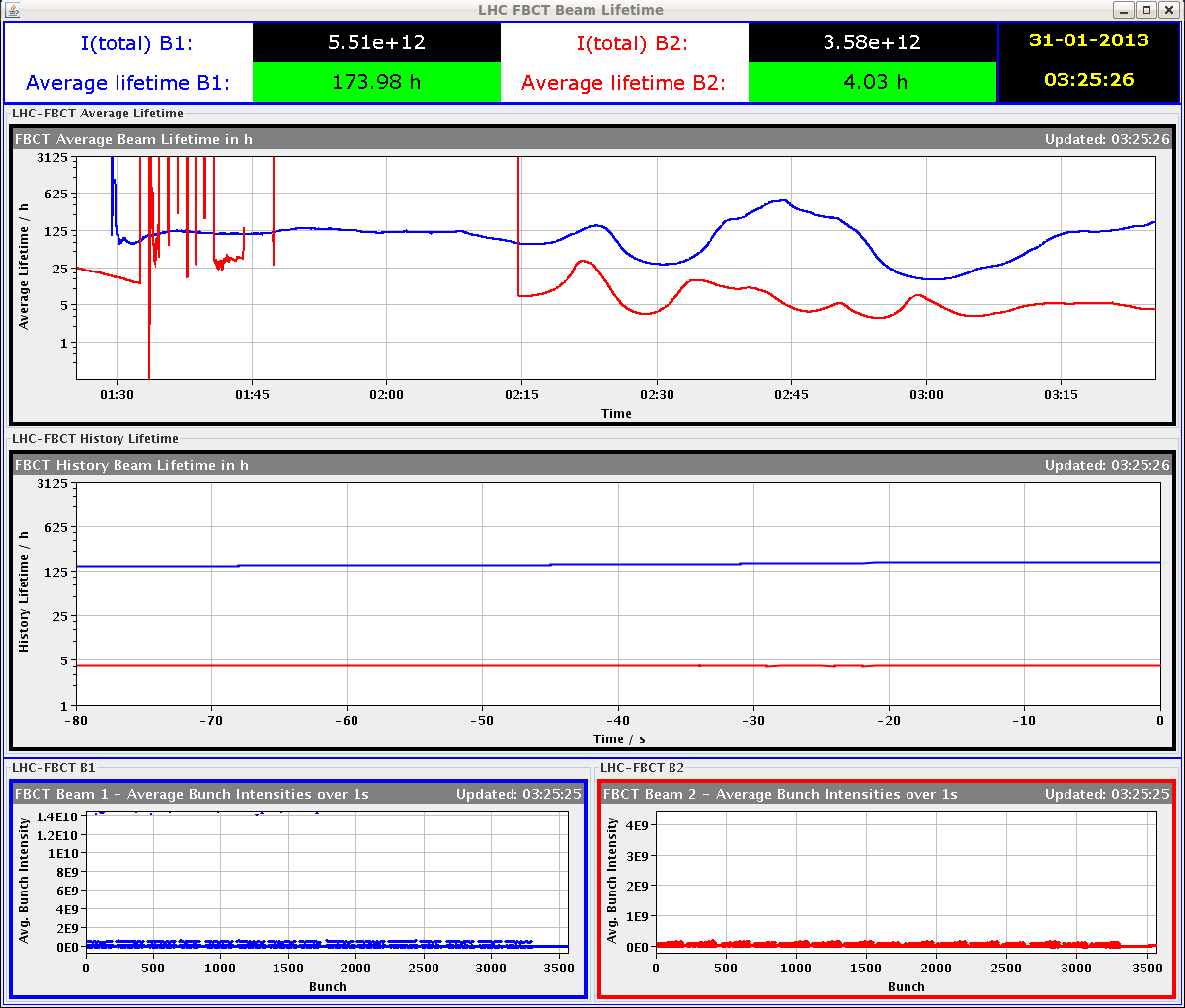 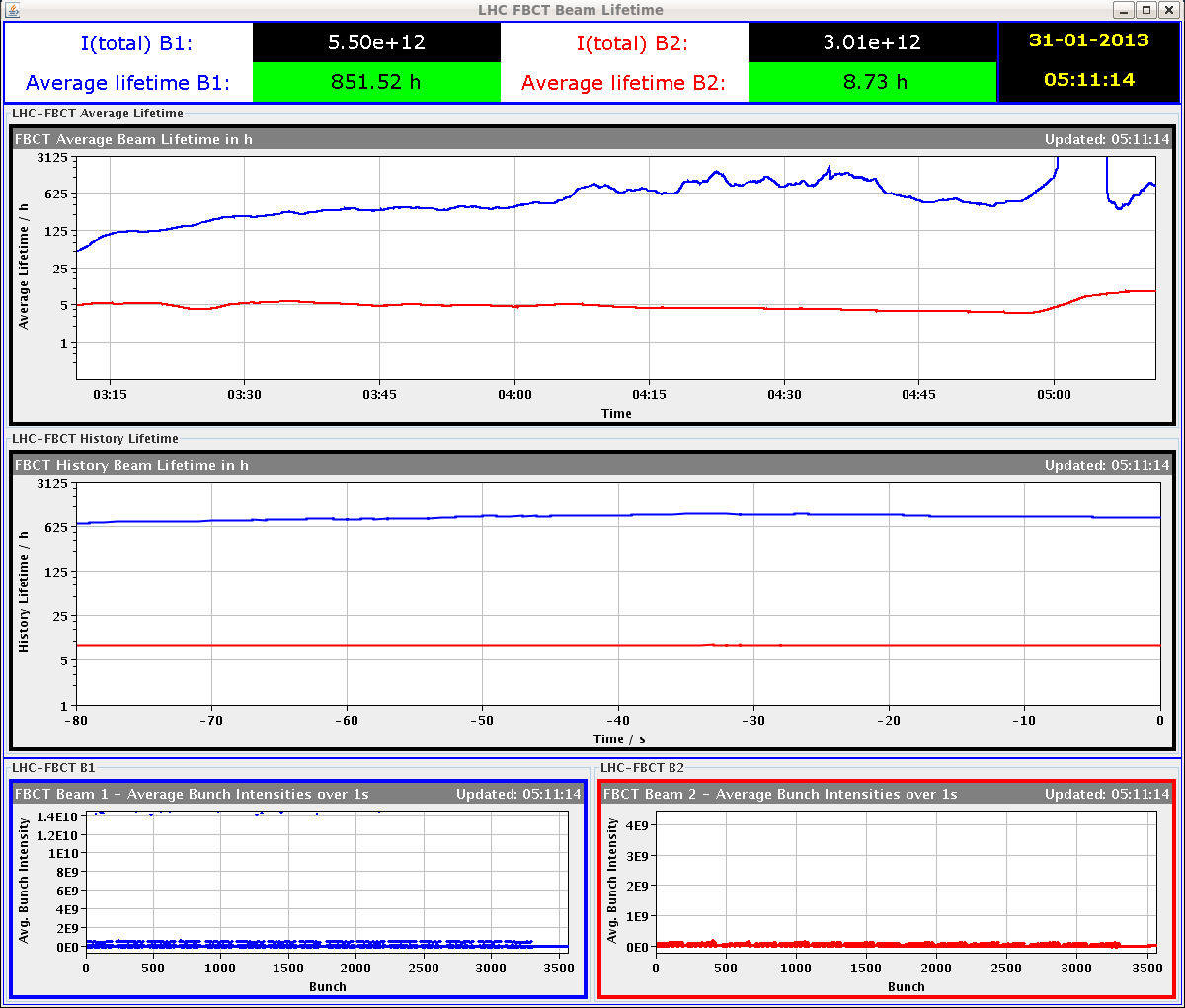 τ ≈ 8.5h
29/06/2012
LHC 8:30 meeting
LHC Status
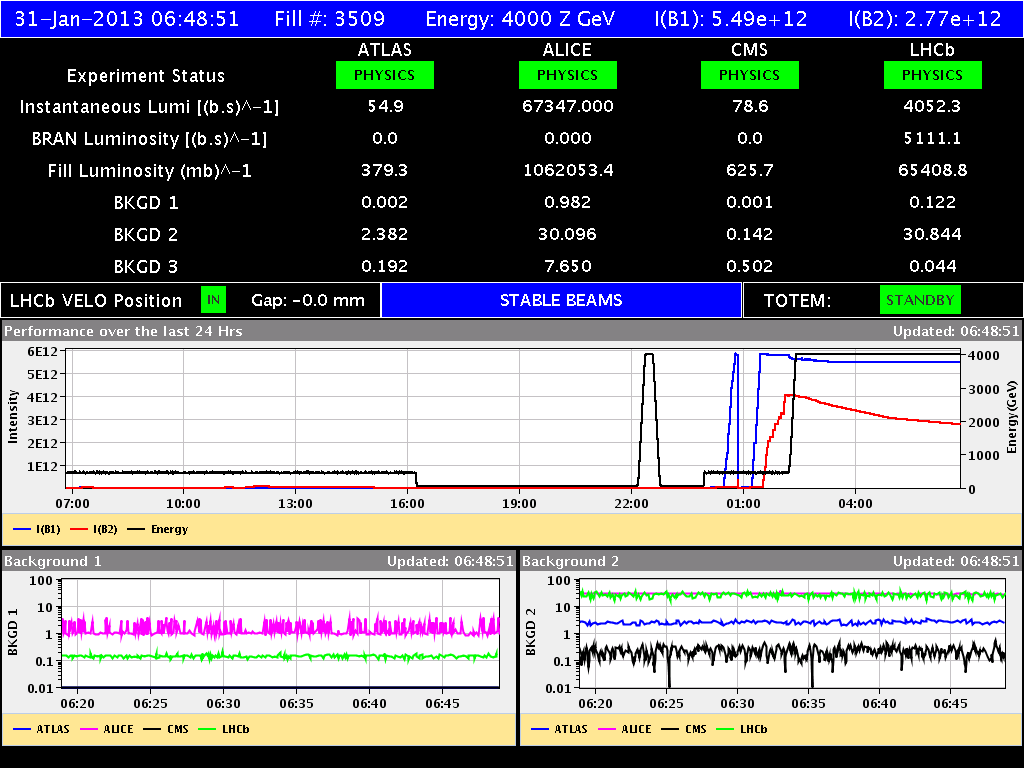 tune optimisation
29/06/2012
LHC 8:30 meeting